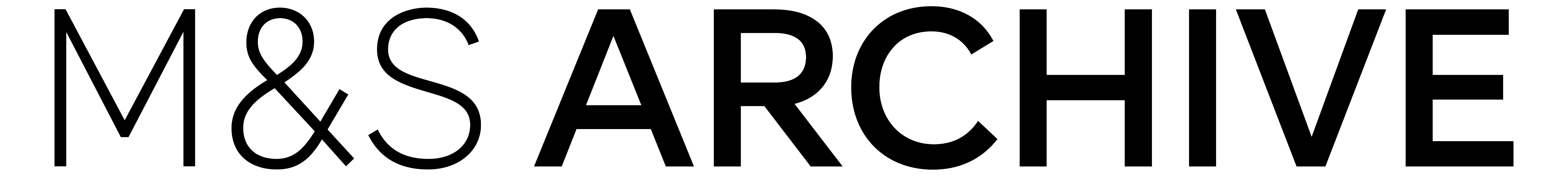 Birth of a Brand
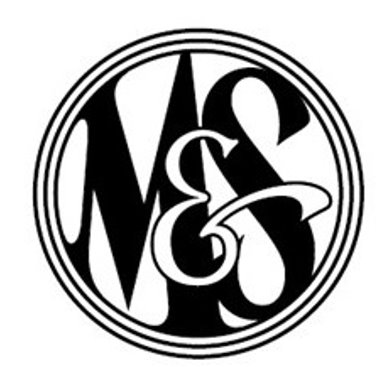 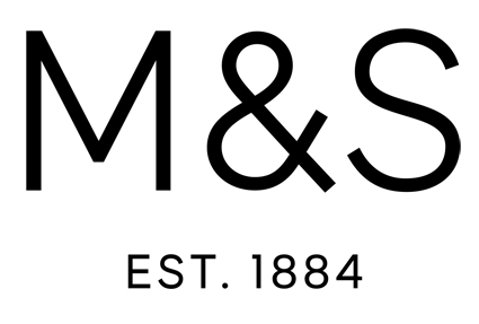 What is a brand?
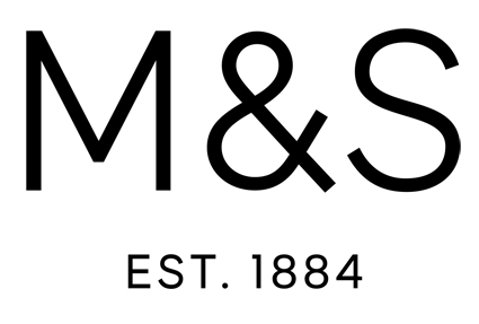 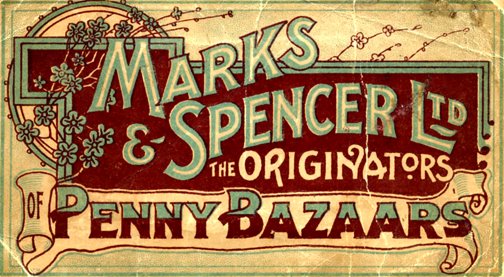 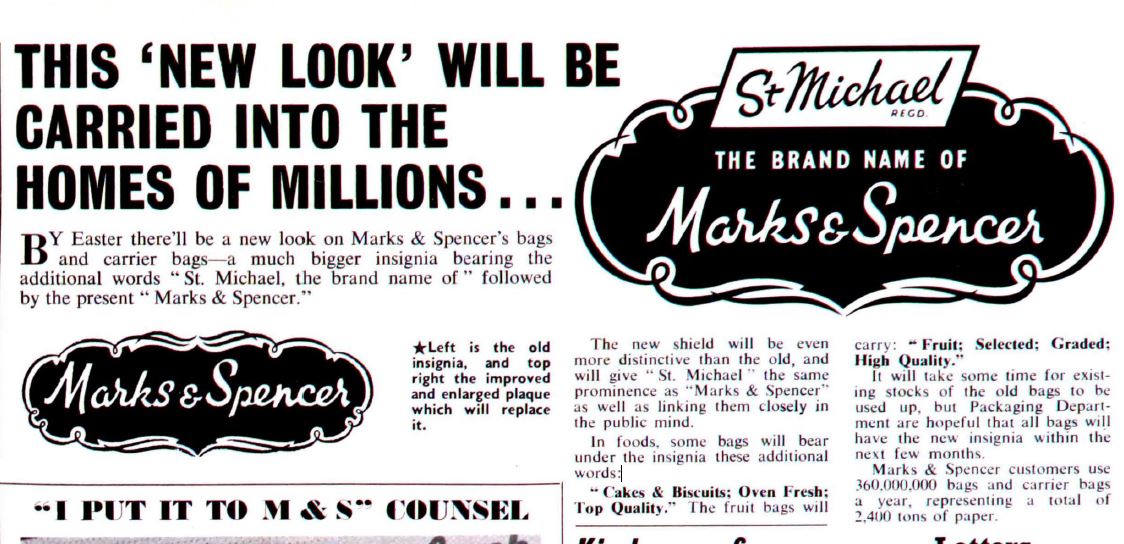 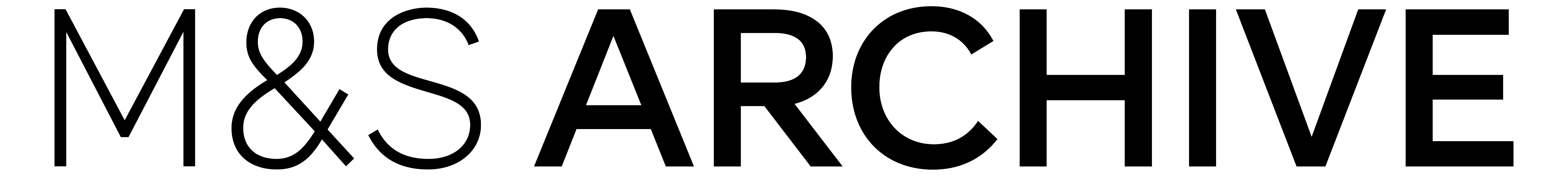 What visual design elements make up a brand?

How do those elements convey messages about the brand to customers?
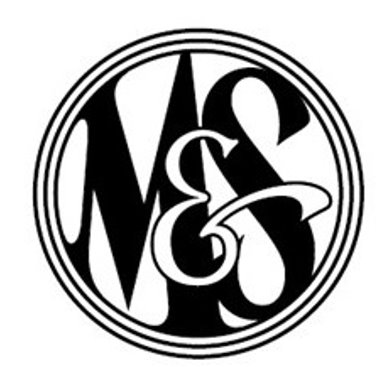 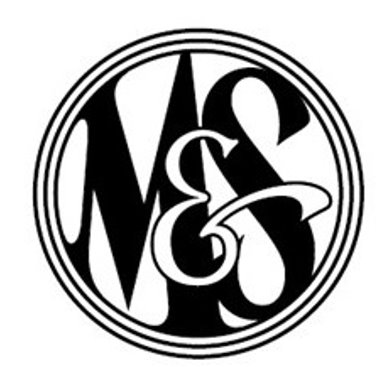 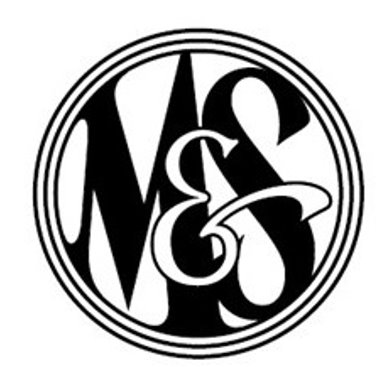 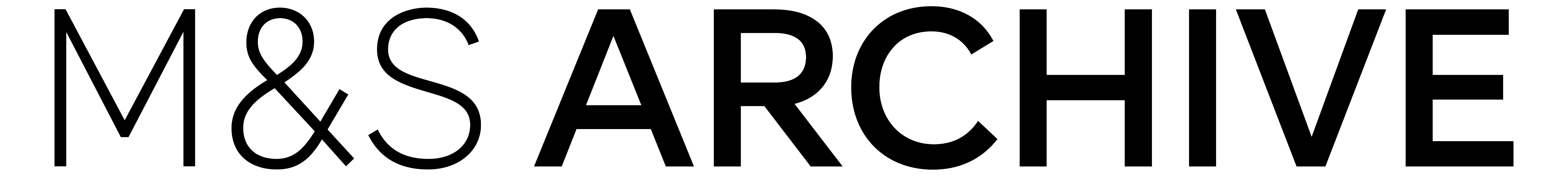 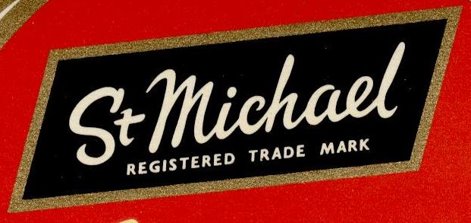 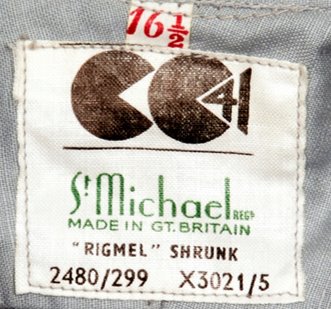 What does M&S branding convey at different times?
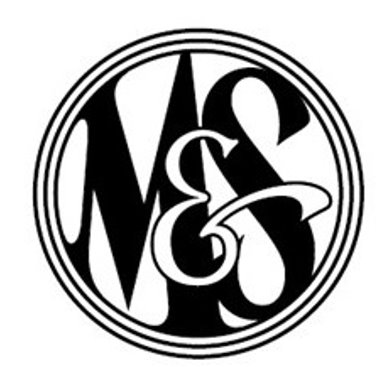 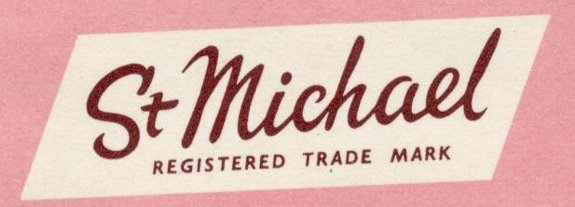 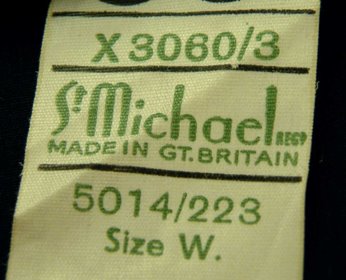 1950s
1940s
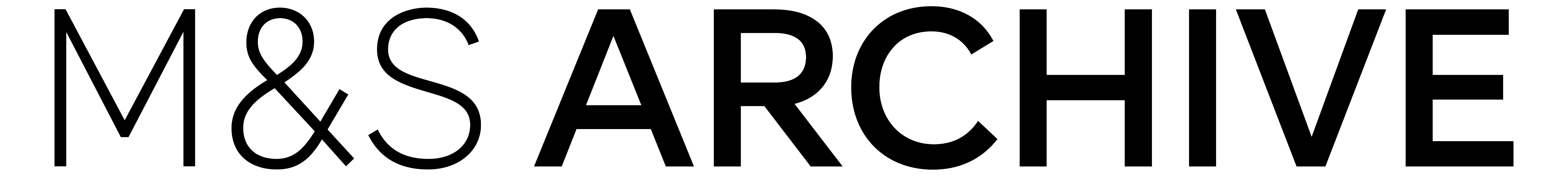 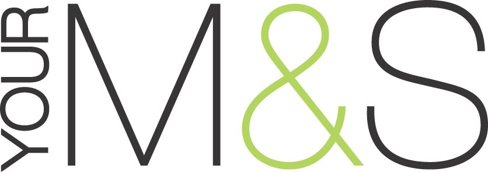 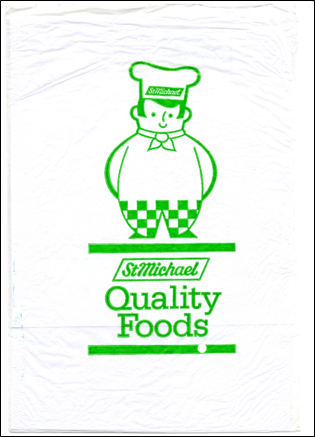 What does M&S branding convey at different times?
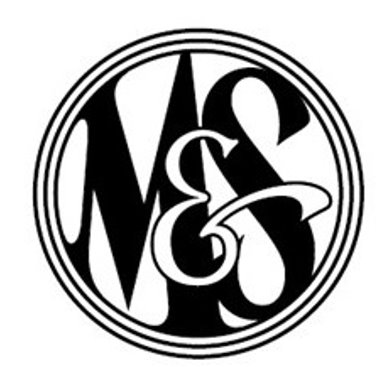 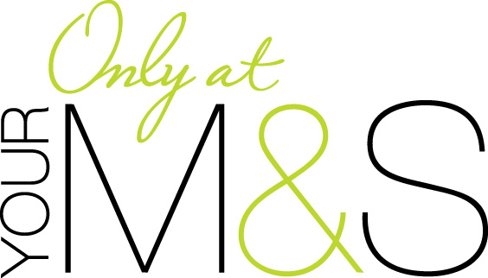 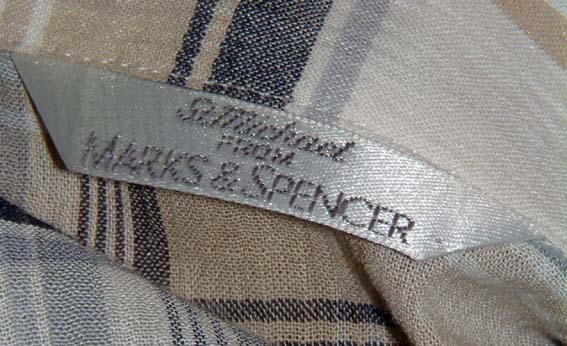 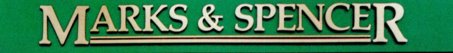 2010s
1980s
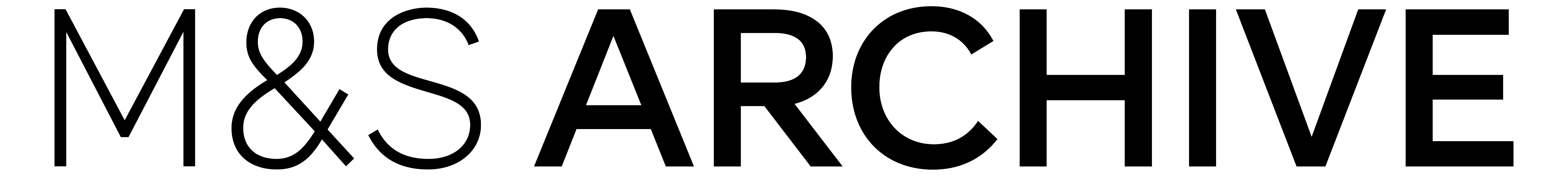 What do you notice when comparing the examples?

Why do you think those changes were made?
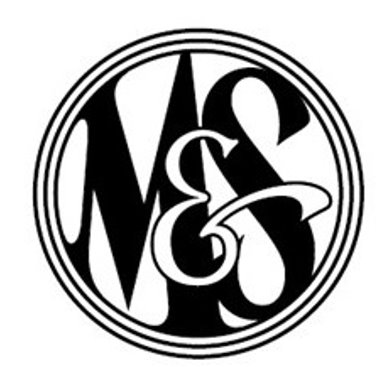 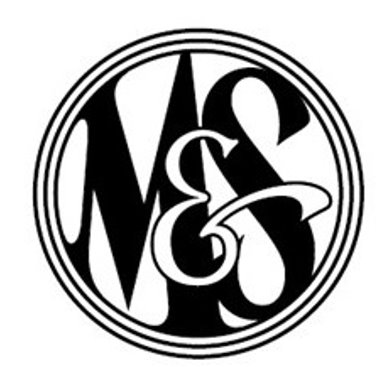 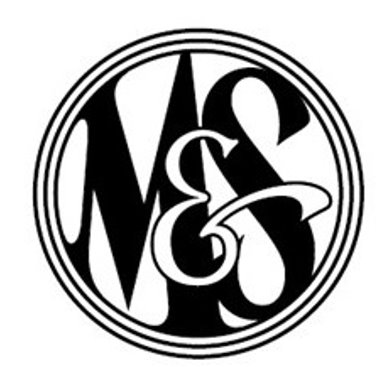 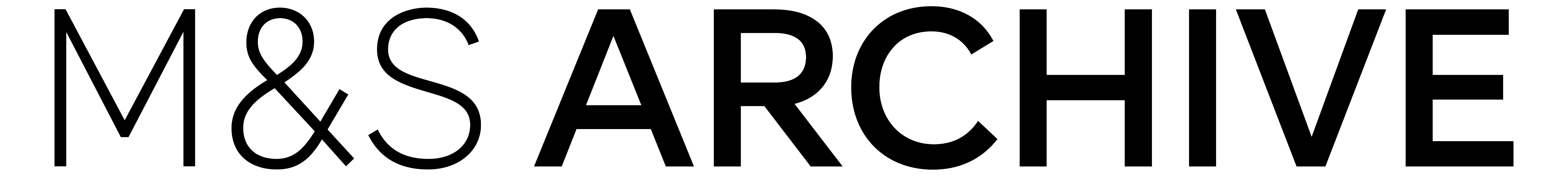 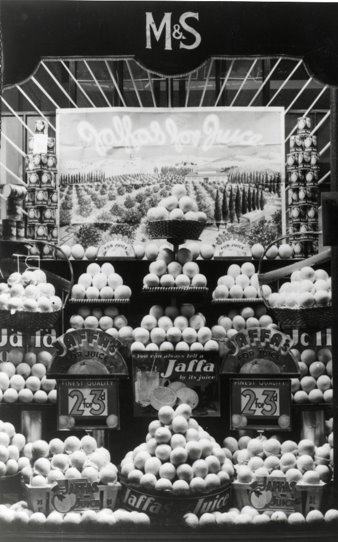 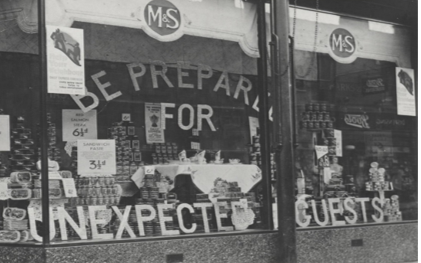 Why did M&S create such elaborate window displays in the 1930s?
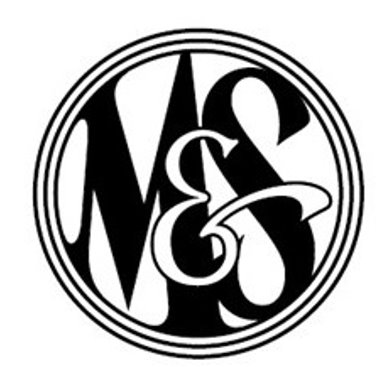 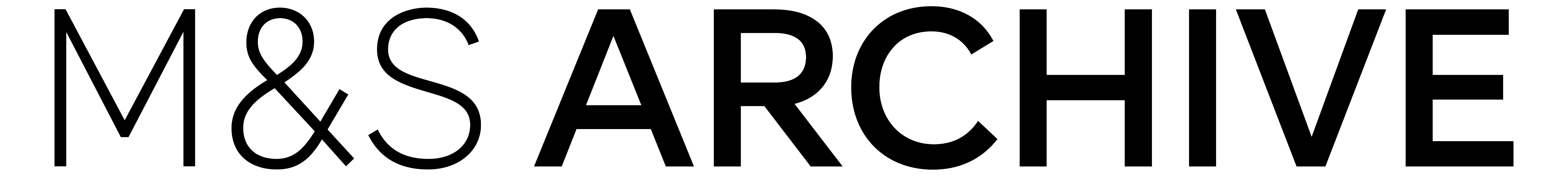 Click the image to play
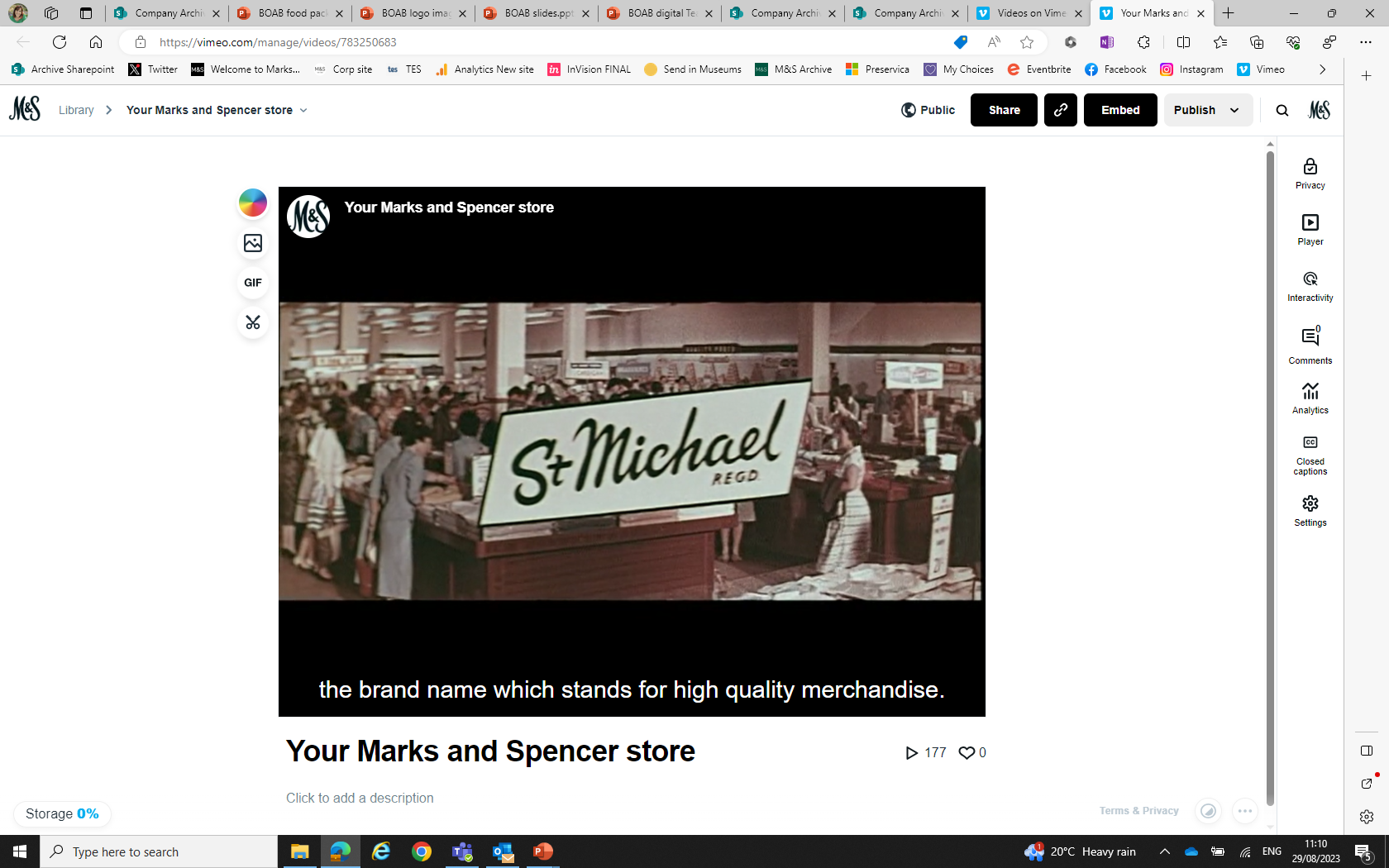 Why was M&S advertising in cinemas?
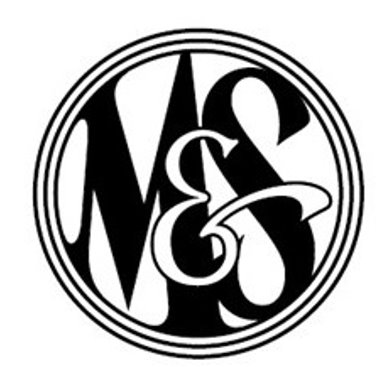 What do you notice about the advert in comparison to today’s TV or online advertising?
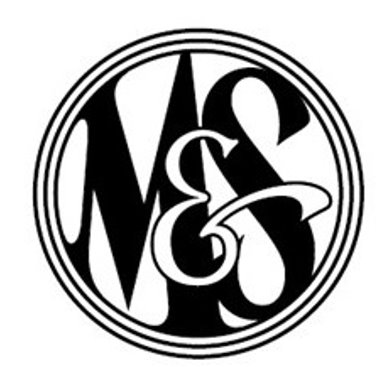 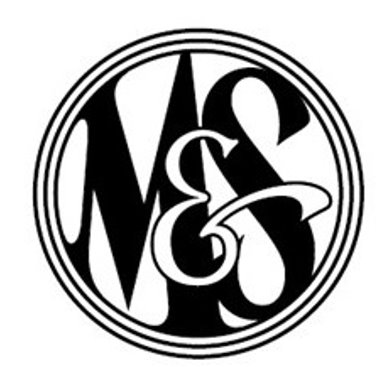 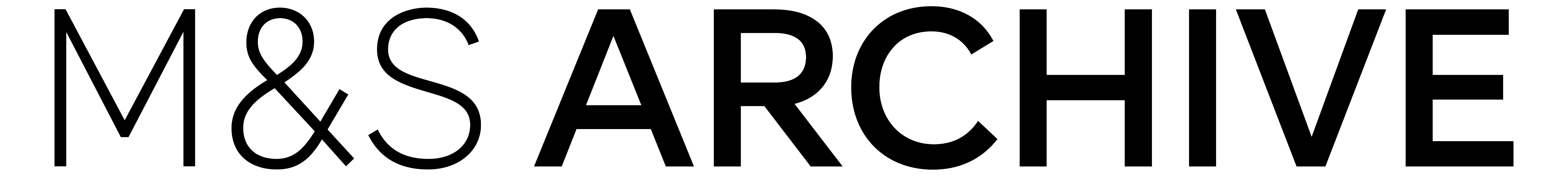 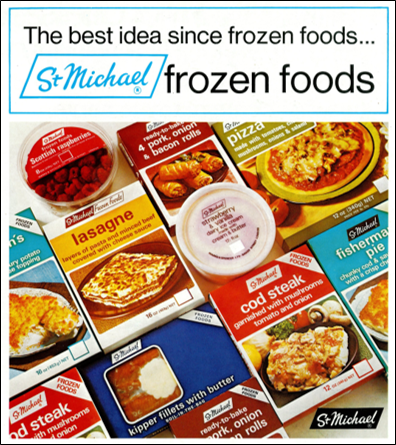 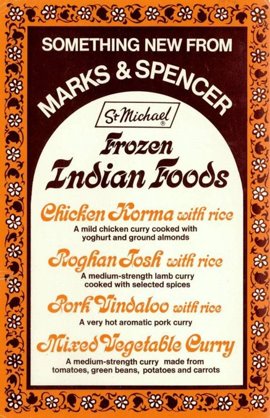 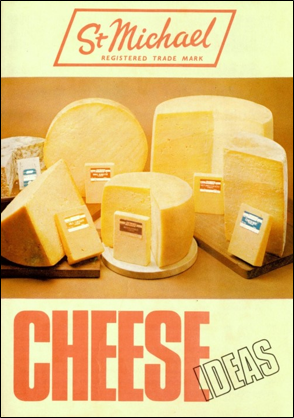 Which 1970s image is most like current advertising, and which is the least?
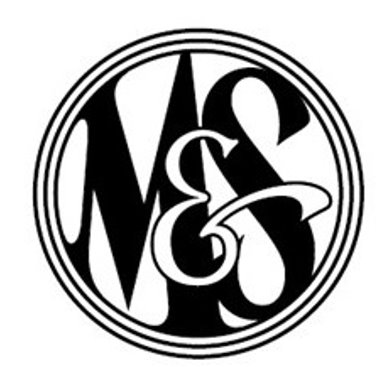 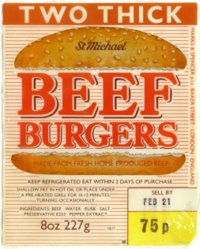 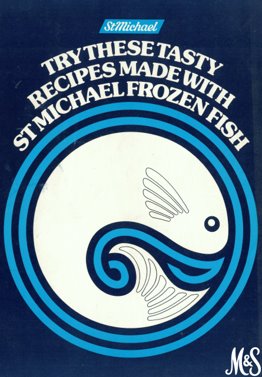 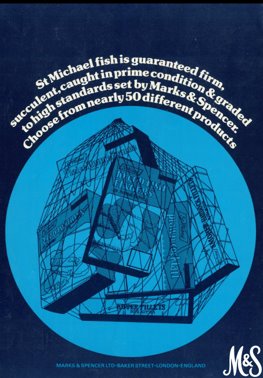 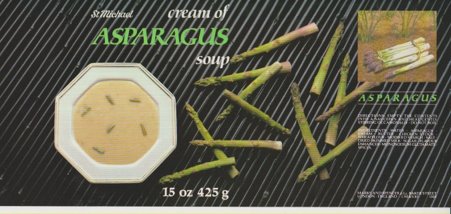 What graphic design techniques can you identify in these 1980s examples?
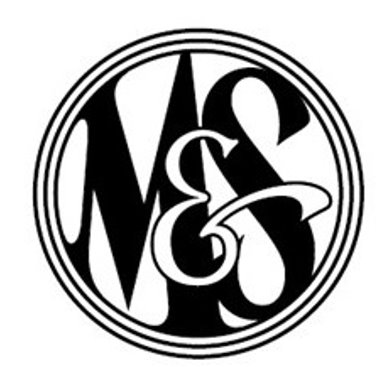 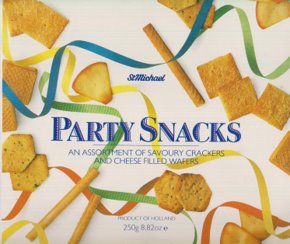 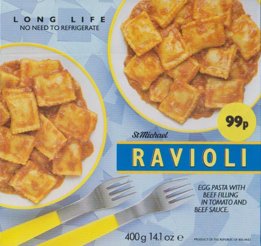 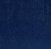 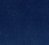 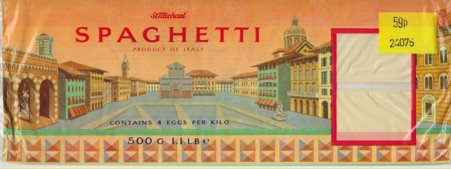 Click the image to play
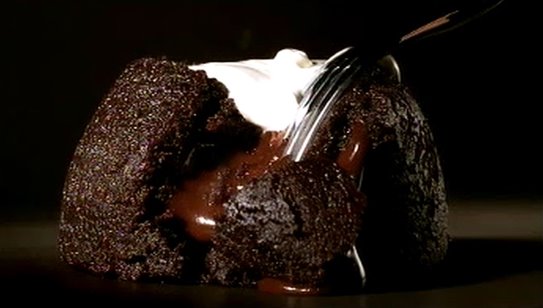 Why was the ‘This is not just food… This is M&S Food’ TV campaign so successful?
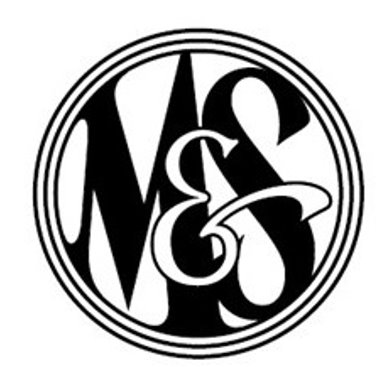 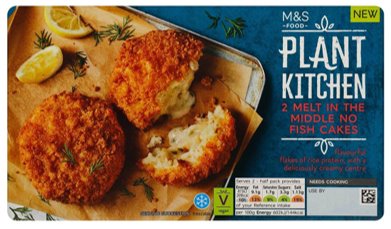 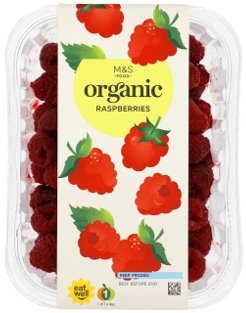 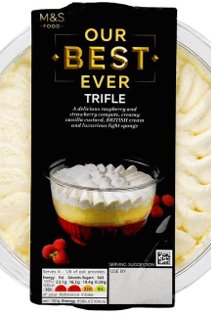 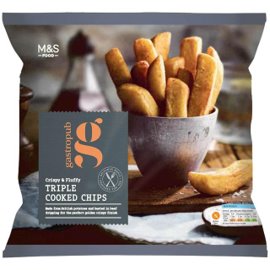 Which design elements do you notice first? List all the elements you notice in order.
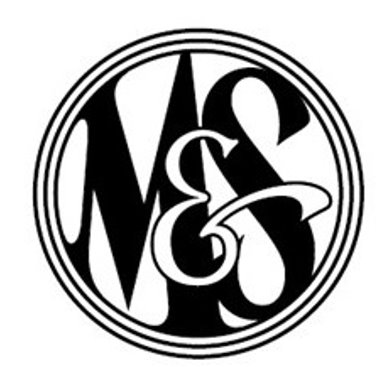 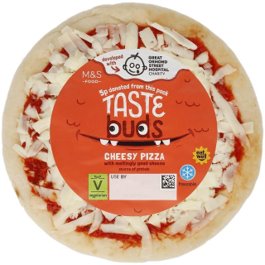 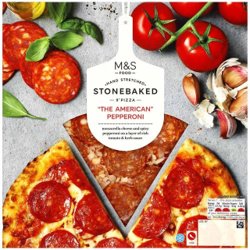 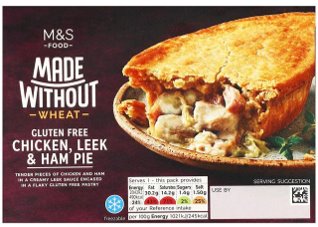 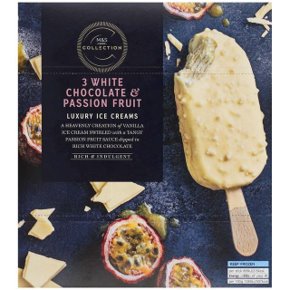 Consider; colour, composition, contrast, size, symmetry, repetition, proximity, texture, white space.
Q: What does this tell you about how visual hierarchy is being used?
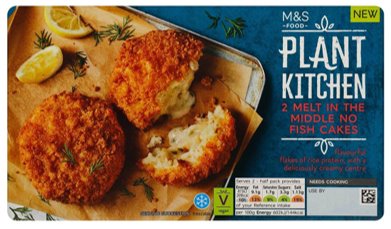 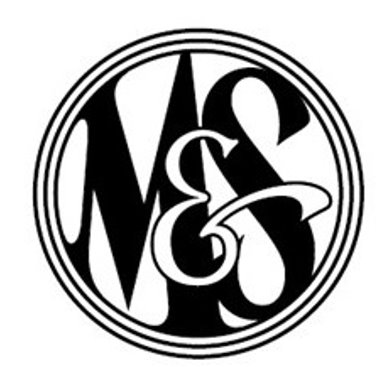 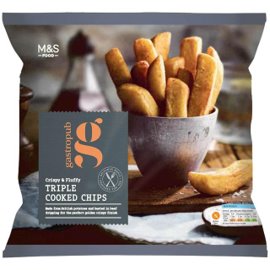 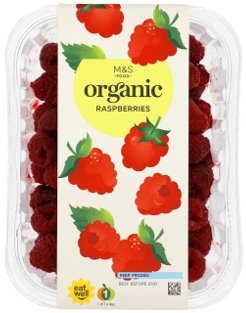 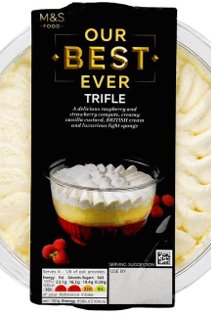 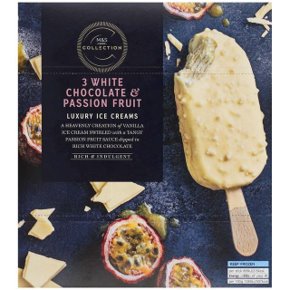 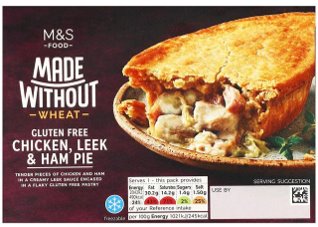 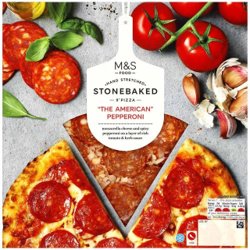 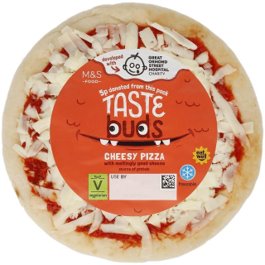 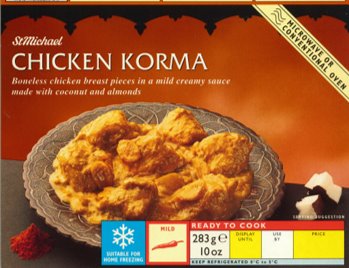 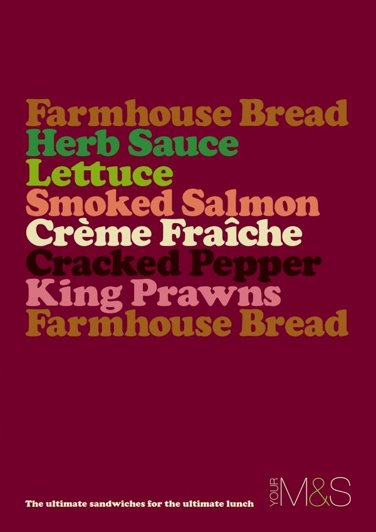 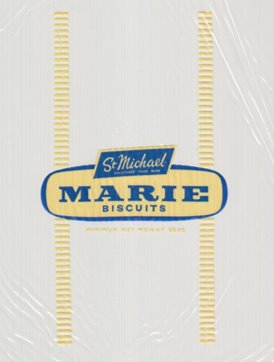 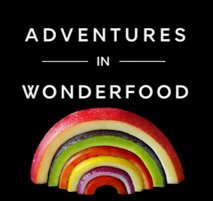 Can you find these design elements in the Food Packaging and Advertising image pack? Make a note of any other details you notice.
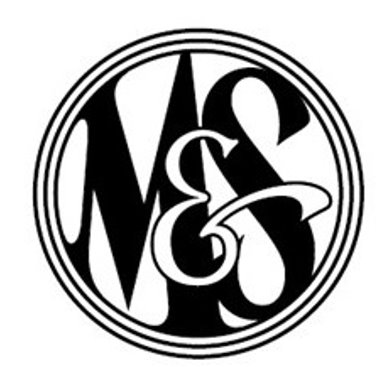 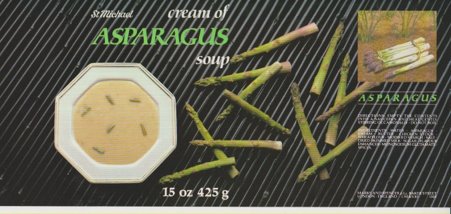 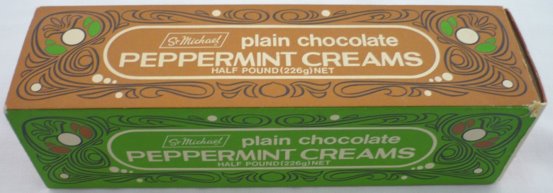 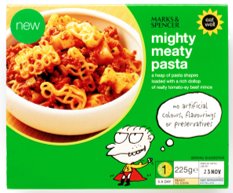 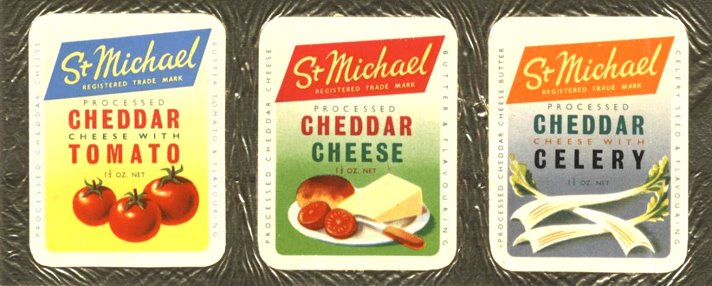 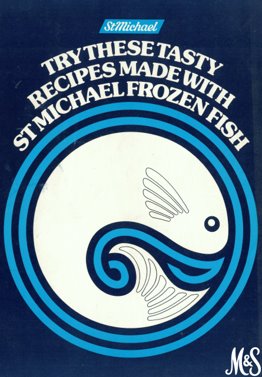 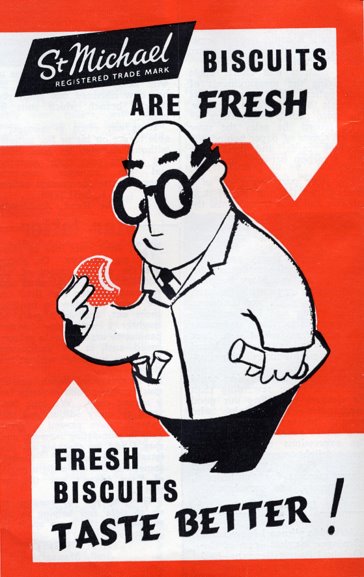 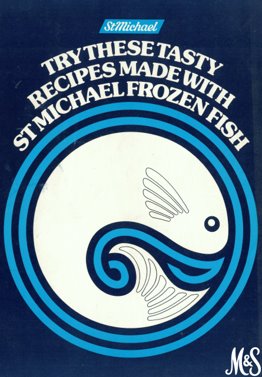 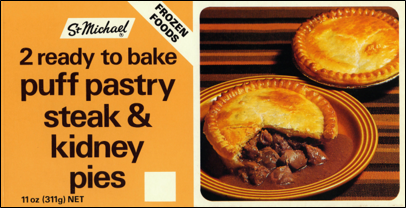